ФІЗИКА
Практична робота
Електромагнетизм
ЕЛЕКТРОМАГНЕТИЗМ
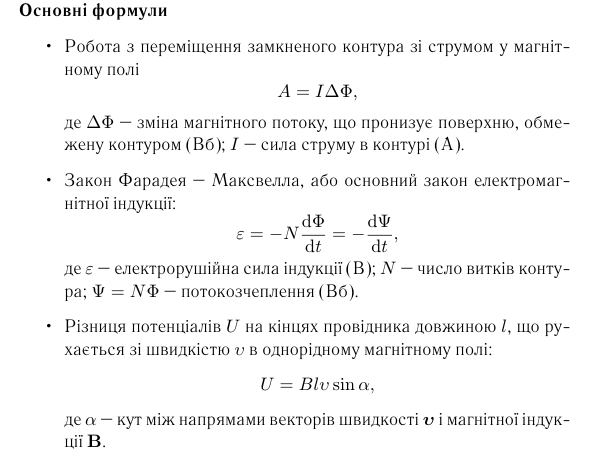 ЕЛЕКТРОМАГНЕТИЗМ
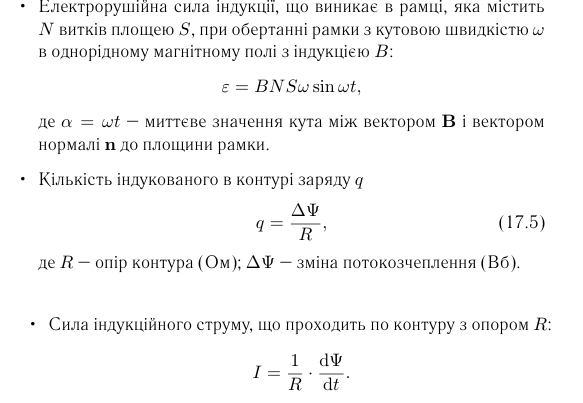 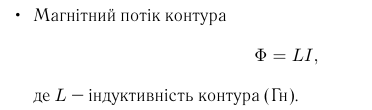 ЕЛЕКТРОМАГНЕТИЗМ
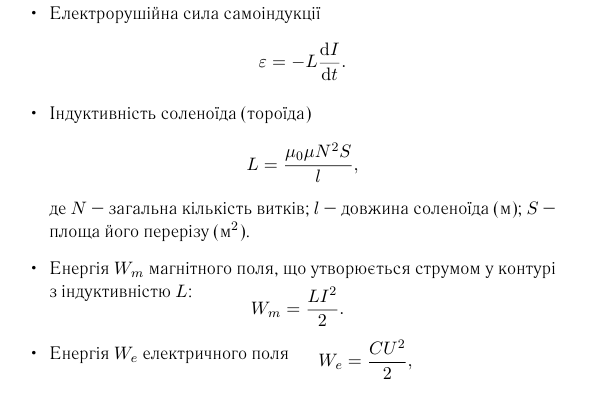 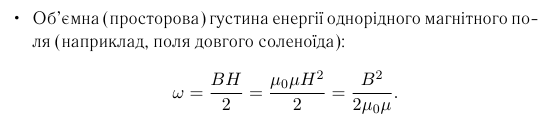 ЕЛЕКТРОМАГНЕТИЗМ
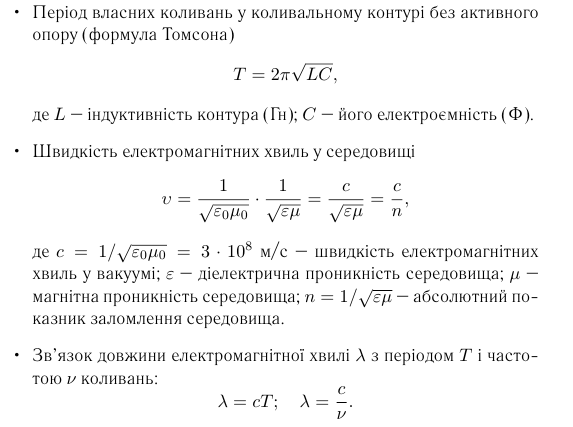 ЕЛЕКТРОМАГНЕТИЗМ
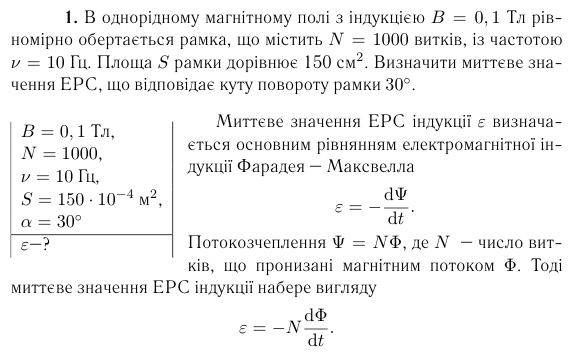 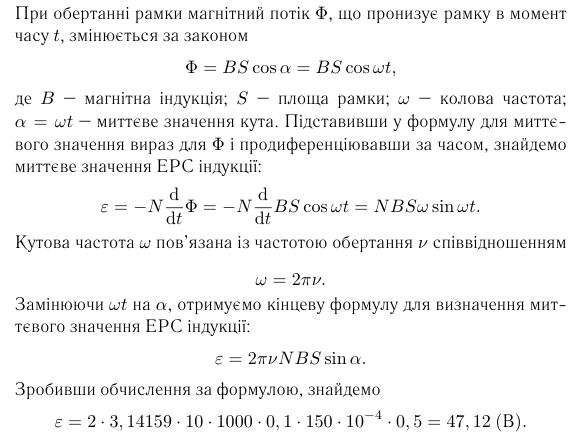 ЕЛЕКТРОМАГНЕТИЗМ
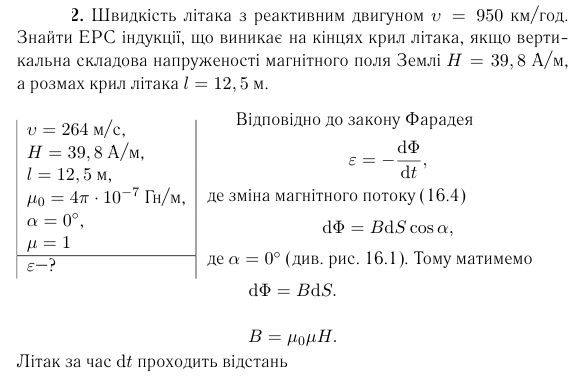 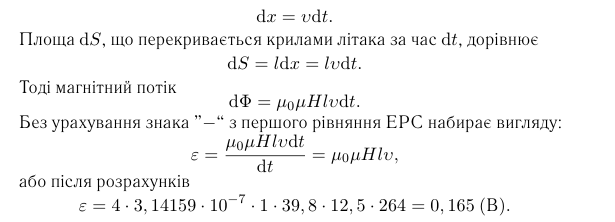 ЕЛЕКТРОМАГНЕТИЗМ
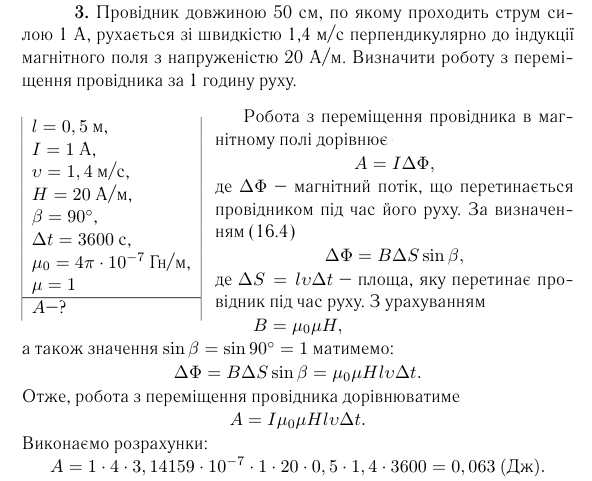 ЕЛЕКТРОМАГНЕТИЗМ
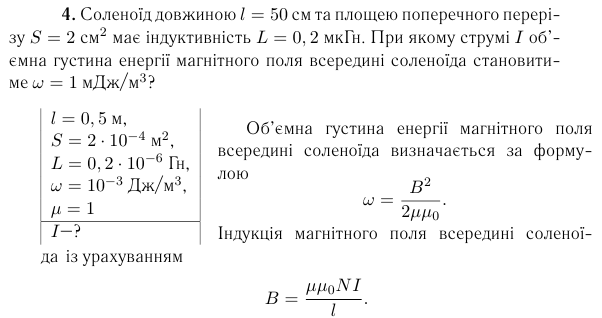 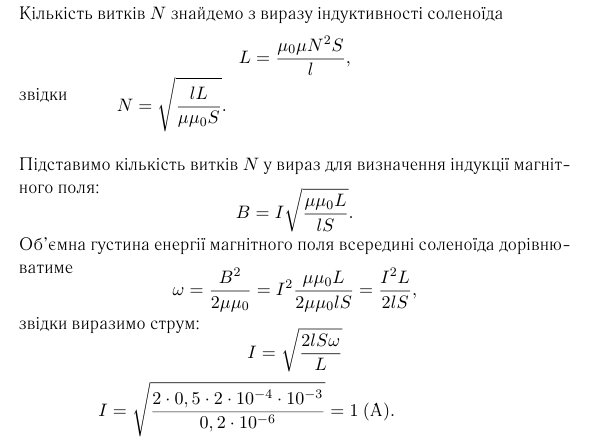 ЕЛЕКТРОМАГНЕТИЗМ
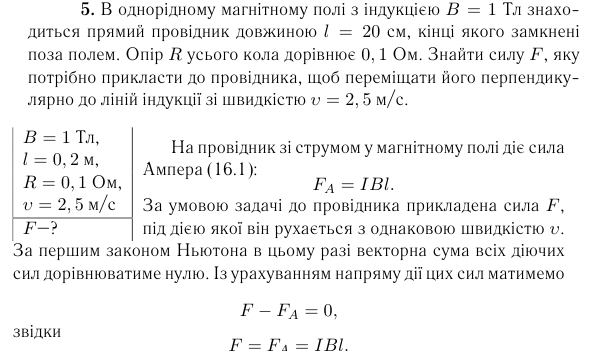 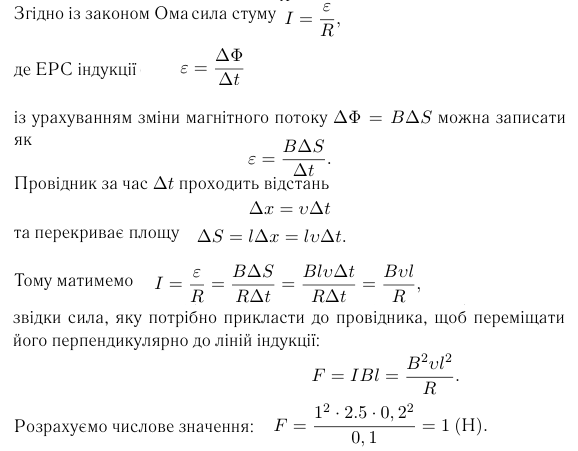 ЕЛЕКТРОМАГНЕТИЗМ
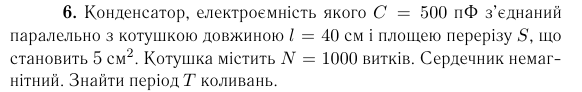 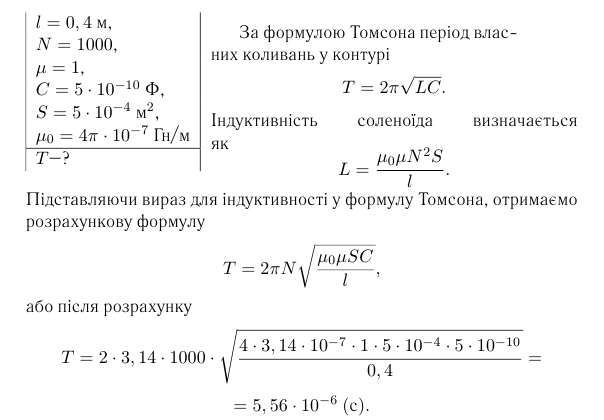 ЕЛЕКТРОМАГНЕТИЗМ
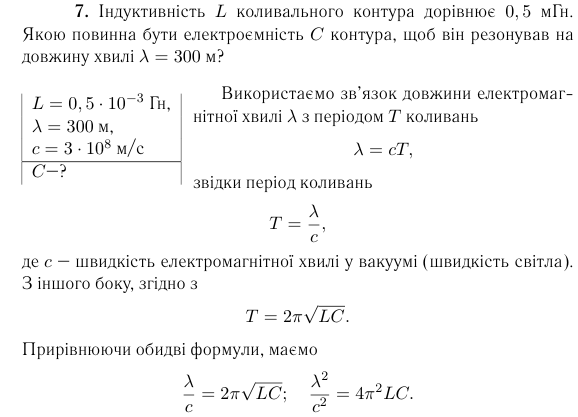 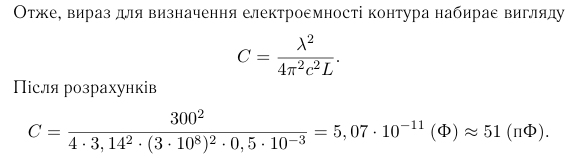 ЕЛЕКТРОМАГНЕТИЗМ
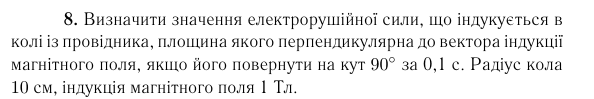 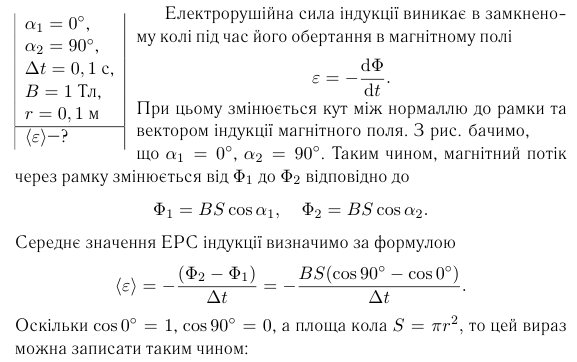 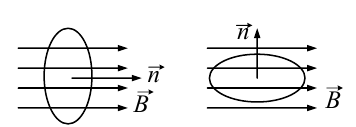 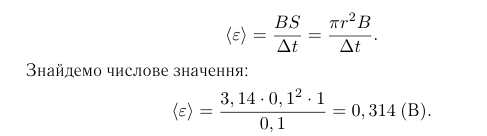 ЕЛЕКТРОМАГНЕТИЗМ
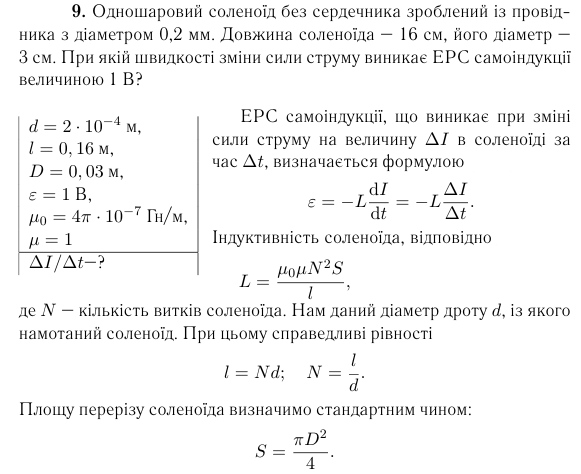 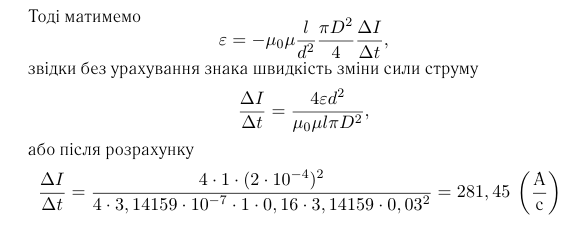 ЕЛЕКТРОМАГНЕТИЗМ
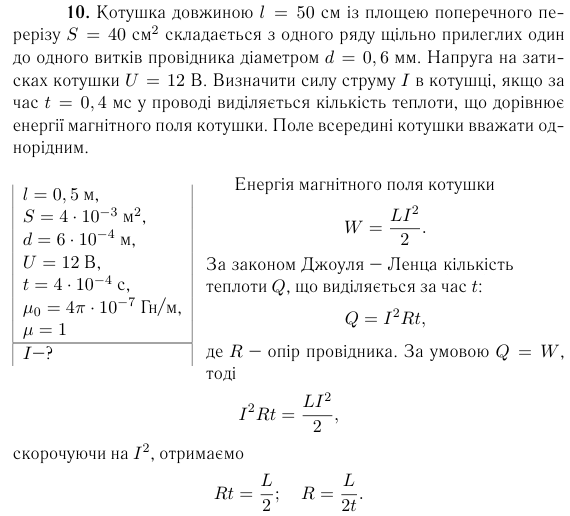 ЕЛЕКТРОМАГНЕТИЗМ
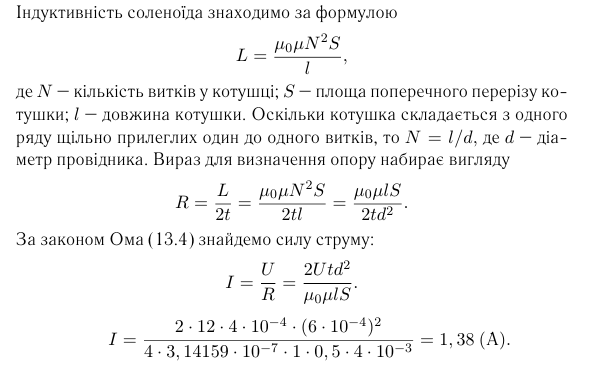 ЕЛЕКТРОМАГНЕТИЗМ
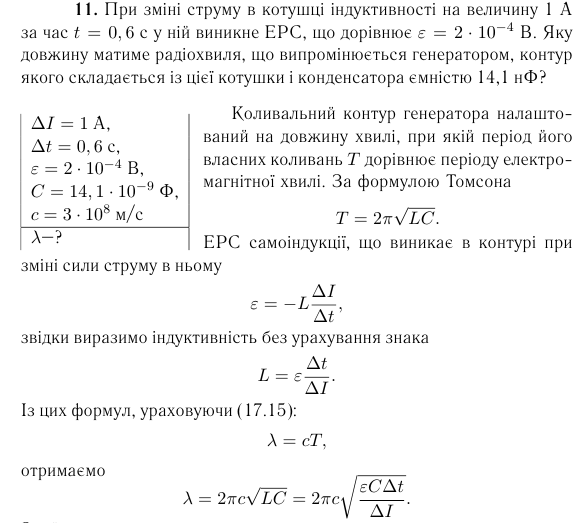 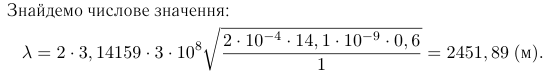 ЕЛЕКТРОМАГНЕТИЗМ
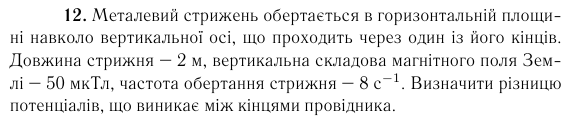 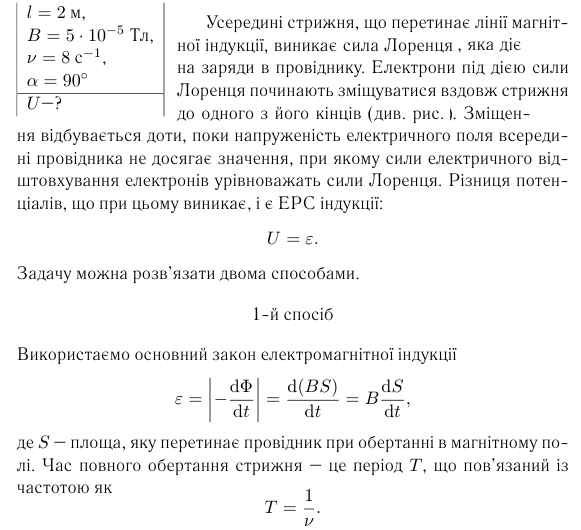 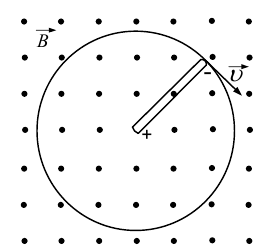 ЕЛЕКТРОМАГНЕТИЗМ
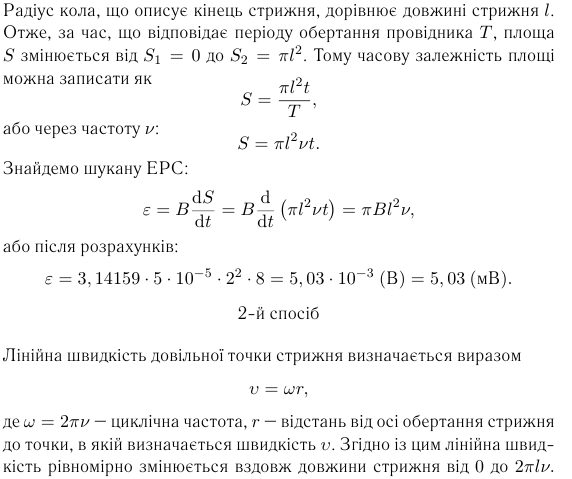 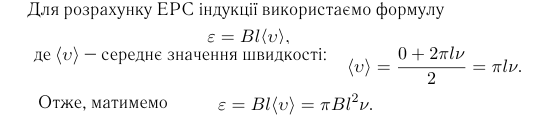 ЕЛЕКТРОМАГНЕТИЗМ
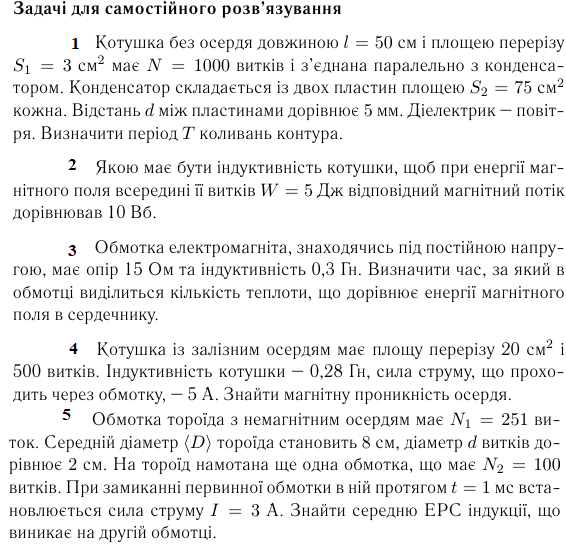 ЕЛЕКТРОМАГНЕТИЗМ
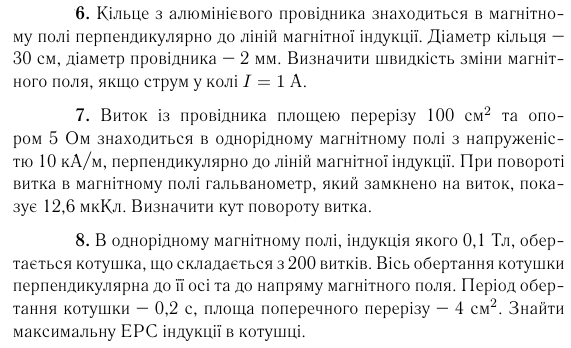 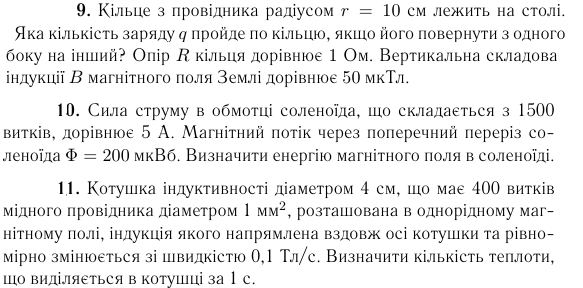 ЕЛЕКТРОМАГНЕТИЗМ
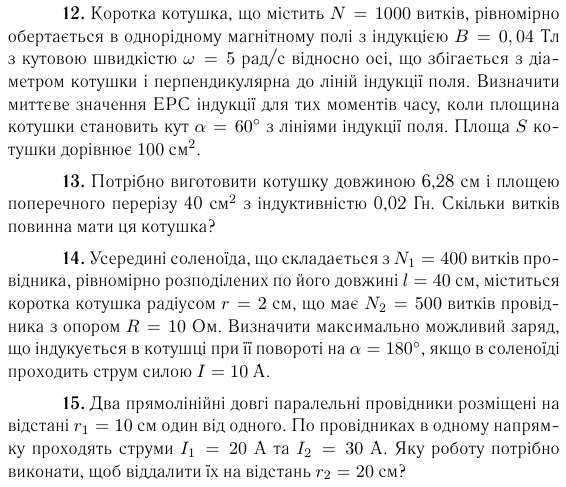